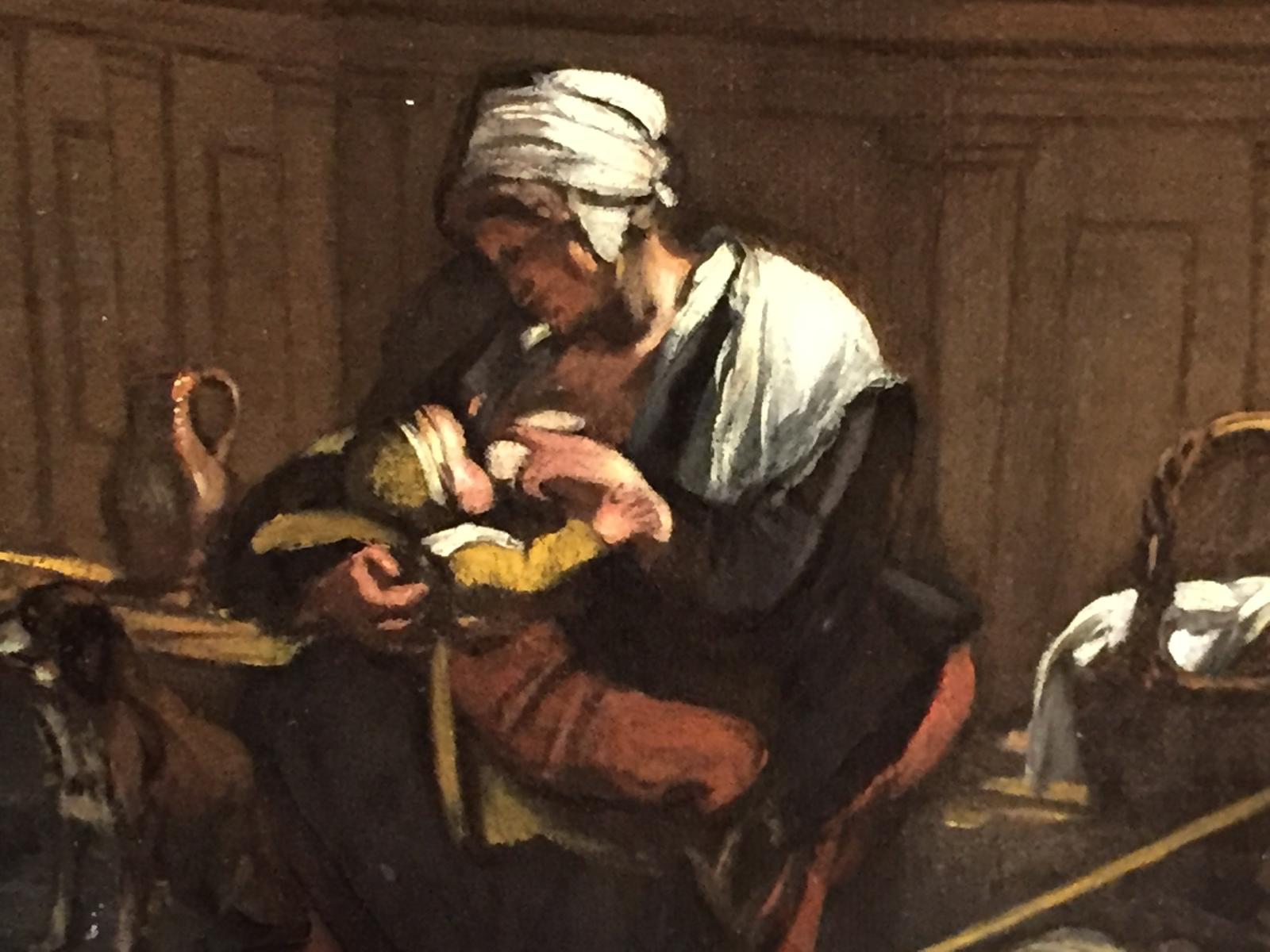 POP poli
Borstvoeding symposium
17 april 2024
Inhoud
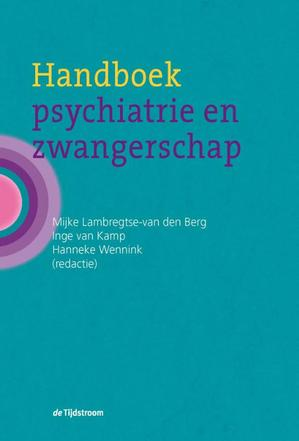 Aan de hand van casus
Kennismaken met POP
Doorspekt met wat psychiatrie
Het verhaal van Karin
38 jaar
G3P2
10 weken zwanger
Gewenste en geplande zwangerschap
Bekend met bipolaire stoornis
4 x psychose in anamnese
Medicatiegebruik: lithium, quetiapine
Het verhaal van Karin
38 jaar
G3P2
10 weken zwanger
Gewenste en geplande zwangerschap * 
Bekend met bipolaire stoornis *
4 x psychose in anamnese *
Medicatiegebruik: lithium en quetiapine *
POP ??
Psychiatrie 
Obstetrie 
Pediatrie
Aanleiding POP poli
Toenemende kennis over:
Hoge prevalentie psychiatrische aandoeningen
Negatief effect van psychiatrische aandoeningen op zwangerschap, bevalling, ouder-kind relatie en kind
Zwangerschapspecifieke aspecten behandeling (o.a. medicatie, klinisch kraambed)
Belang van multidisciplinaire afspraken voor stabiliteit zwangere/kraamvrouw


Handboek Psychiatrie en Zwangerschap, red. M. Lambregtse-van den Berg, I. van Kamp, H. Wennink,  Boom 2015
Waarom?
Meest frequent voorkomende klachten:
Peripartum depressie
Psychose 
Paniekstoornis

Hebben negatieve gevolgen voor welbevinden van moeder en kunnen leiden tot obstetrische complicaties en gestoorde moeder-kind relatie

Zwangeren met verhoogd risico hierop identificeren voor of tijdens zwangerschap
Start POP poli
2009
St Lucas Andreas ziekenhuis
Doel:
Expertise centrum vormen
Betere zorg voor zwangere met psychiatrische problematiek en hun kind
Service aan verwijzers: 1ste lijns verloskundigen, huisartsen, externe psychiatrisch hulpverleners
Wat streven we na?
Multidisciplinair team
Duidelijk focus aandachtsgebied, periode, advies en/of behandeling
Alle betrokken zijn binnen hun vakgebied op de hoogte van recente (‘evidence-based’) behandelingen 
Advies/behandeling afgestemd op individuele patiënte (en haar partner) 
Zorgvuldige uitleg rond het multidisciplinaire advies
Snelle en duidelijke mondelinge en schriftelijke communicatie alle betrokkenen
Goede plaatsbepaling juridische kaders
Goede afstemming relevante lokale en regionale instanties
Handboek Psychiatrie en Zwangerschap, red. M. Lambregtse-van den Berg, I. van Kamp, H. Wennink,  Boom 2015
Themadag De eerste 1000 dagen
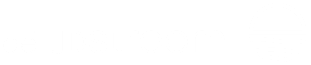 Centraal in POP zorg
Wat is goed voor de moeder (en haar partner)?
Wat is goed voor het (ongeboren) kind?
Shared decision making
Effecten van onbehandelde psychopathologie op moeder en kind?
Werkzaamheid van behandeling tijdens en na de zwangerschap? Welke behandelvormen zijn (lokaal) beschikbaar?
Effecten van maternale (medicamenteuze) behandeling op het (ongeboren) kind?
Shared decision making
Effecten van onbehandelde psychopathologie op moeder en kind?
Werkzaamheid van behandeling tijdens en na de zwangerschap? Welke behandelvormen zijn (lokaal) beschikbaar?
Effecten van maternale (medicamenteuze) behandeling op het (ongeboren) kind?



NB: vergeet ook de partner niet!
Zwangerschapsklachten
Psychiatrische klachten lijken op zwangerschapsklachten
Zoals: slapeloosheid, verandering eetlust en/of gewicht, gebrek aan energie, hoofdpijn, hartkloppingen en vermoeidheid
Paniekstoornis
2-10% zwangeren en kraamvrouwen psychiatrische aandoening
12% zwangeren en 13% kraamvrouwen maakt depressieve episode door
1-2 op 1000 maakt post partum psychose door
20% van zwangeren vertoont symptomen passend bij paniekstoornis
Gevolgen
Niet onderkennen en onbehandeld heeft grote gevolgen
Voor gemoedstoestand moeder
Kan leiden tot verloskundige complicaties
Gestoorde band tussen moeder en kind
Organisatie binnen MST
Verwijzing via huisarts, verloskundige 1ste lijn, externe psychiater
Intake bij POP door PA, en 
Met VS psychiatrie of klinisch psycholoog
Gezamenlijk plan maken
Vervolg consult plannen
Verwijzingen versturen
Brief verwijzer
Aanmelden MDO
Pop poli
Psychiatrische problematiek
Psychosociale problematiek
Middelen gebruik
Verstandelijke beperking
Jonge moeders
POP
Vaak combinatie van factoren

Vaker BIG 4:
Prematuriteit
Dysmaturiteit
Congenitale afwijkingen
Lage apgar
Gevolgen BIG 4
Verantwoordelijk voor 85% van sterfte
75% in POP populatie
Gestoorde hechting
Meer huiselijk geweld
Onrustige/huil baby’s
Gestoorde mentale ontwikkeling
Positieve test van Karin
Bekend bij psychiatrie
6 weken: contact met VS
Medicatie doorgebruiken
Spiegel medicatie prikken
Aangemeld bij POP poli
Intake POP
Blij met zwangerschap
Laatste psychose 6 jaar geleden na geboorte van 2de kind
Opname PAAZ, dochter bleef thuis
Wil dit nog eens op deze manier
evt naar MBU Almelo (reeds preconceptioneel besproken)
Obstetrische anamnese
2007 41+3 spp meisje 3670 gram (P51), ongestoorde graviditeit

2016 40+1 spp meisje 4000 gram (P89)
MPV en FPP 2400 mL. 2 PC’s
Vervolg intake
Komt met partner
Vertelt verhaal over zwangerschappen en bevallingen
Na vorige zwangerschap hypothyreoidie

Partners kent mevr feilloos
Bescherming en alarmbellen
Medicatie en zwangerschap
Medicatie en zwangerschap
Hemodynamische veranderingen
Vaak meer medicatie nodig 
 tijdens zwangerschap
Andere lichamelijke 
 veranderingen
Medicatie en Lareb
Meest actuele informatie over medicatie tijdens zwangerschap
Of tijdens borstvoeding
Lithium en zwangerschap
Geassocieerd met Ebstein-anomalie
Risico afweging maken
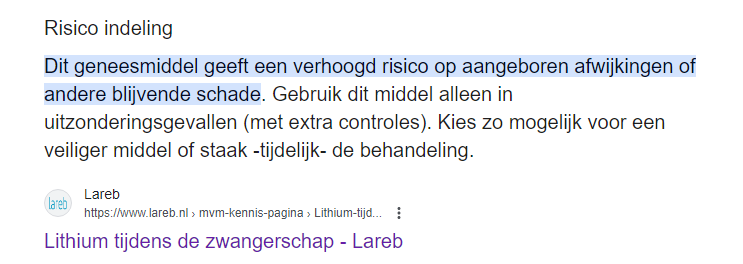 Lithium en neonaat
Observatie neonaat op neonatologie met monitoring
Tenminste 48 uur
Medicatie en zwangerschap
Afweging maken tussen risico van medicatie
Risico bij moeder met psychiatrische aandoening 
Dus afwegen van voor- en nadelen

Voorbeeld
Vrouwen met bipolaire stoornis
80% krijgt recidief tijdens of na zwangerschap
Bedenk het effect van bijv huilbaby hierop
Quetiapine en zwangerschap
Lithium en borstvoeding
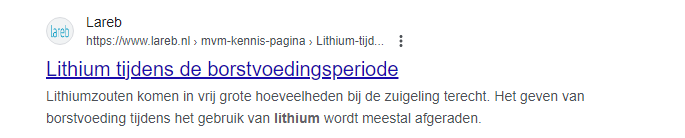 Plan voor Karin na intake
Termijnecho en couns inplannen
Controles POP poli
Kraambed op MBU in ZGT
Controles eveneens bij psychiatrie
Schildklierwaarden vervolgen
Tzt MDO POP
TTSEO plannen
Klinische bevalling met actief nageboortetijdperk
Bipolaire stoornis
Bipolaire stoornis
Stemmingsstoornis
Stoornis in gevoelsleven
Verhoogde stemming
Stoornis in denken
Van de hak op de tak, versneld
Kan de hele wereld aan
Stoornis in waarnemen
Verhoogde libido, verhoogde smaak
Motoriek
Onrustig, beweeglijk
Symptomen manie
Direct bij wakker worden zeer actief
Te vroeg ontwaken of slapeloosheid
‘s ochtends om vier uur stofzuigen
Voor alles te porren en snel afgeleid
Barsten van energie, veel dadendrang
Volledige lichamelijke uitputting
Overmatige behoeften met pijnlijke gevolgen
Extreme koopzucht
Seksuele ongeremdheid
Ondoordachte transacties of aankopen
Is een manie een psychose?
Tijdens een manie hallucinaties of wanen
Dan een manische psychose
Wat triggert een manie?
Meestal: gebrek aan slaap
Angsten
Depressie 
Ingrijpende gebeurtenissen
Psychose
1-2 op 1000 kraamvrouwen
Ontstaat meestal binnen week na bevalling
Tot 4 weken na bevalling
Vrouwen met bipolaire stoornis, verhoogde kans
Meestal blanco voorgeschiedenis
Risicofactoren
Primipariteit 
Complicaties bij bevalling(bij psychose in anamnese)
Slaapgebrek 
Schildklierafwijking 
25-50% kans op herhaling
Vroege verschijnselen
Slaapstoornissen
Onrust
Prikkelbaarheid
Opgewonden of juist sombere stemming
Verhoogde spraakzaamheid
Achterdocht 
Hallucinaties 
Sombere stemming
Adviezen
Medicatie doorgebruiken tijdens zwangerschap en pp
Streven naar effectieve dosering
Switch naar lithium
Indien geen medicatie en stabiel: pp starten
Spiegels bepalen op dag 2,5 en 12 pp
Continueren tot minstens 3 maanden pp
Noodplan maken
Terug naar Karin
19 weken
Het gaat goed
Is vrolijk en blij
Geniet van zwangerschap
20 weken echo: geen zichtbare afwijkingen
RR 121/67
Wens borstvoeding?
Afspraken
Lithiumspiegels via psychiatrie
Schildklierwaarden controleren
Vervolgafspraak 4 weken
Aanmelden MDO rond 28-30 weken
Verwijzing lactatiekundige 

Klinisch partus geadviseerd ivm MPV en FPP
25 weken zwanger
Obstetrisch gezien geen problemen

4 jaar geleden reeds preventieve opname MBU besproken en toen toegezegd
	 blijkt niet haalbaar te zijn
Stoppen met lithium voor de bevalling stond ook niet in het plan

	 afspraak met psychiater wordt gepland
Multi-disciplinair overleg (MDO)
MDO
PA verloskunde
VS psychiatrie
Psychiater
Klinisch psycholoog
Apotheker
Kinderarts
Verloskundige eerste lijn
Medisch maatschappelijk werk
PIT verpleegkundige
MDO over Karin
Wens tot opname MBU gedurende 7 weken
	 kan alleen op indicatie 
Lithium staken bij aanvang weeen of op dag inleiding: te bespreken
Observatie neonaat ivm gebruik Lithium en quetiapine, opname neon
Lithiumspiegel vervolgen door psychiatrie

Over 4 weken opnieuw bespreken: wensen rondom opname bespreken
Consult psychiatrie
Lithium tot aan start weeen, of dag voor inleiding
Direct post partum spiegels prikken
Opname MBU niet zonder indicatie mogelijk
PIT verpleegkundige post partum inzetten
2de MDO
Consult ZGT voor opname MBU geweest 
 niet zonder indicatie mogelijk
Medisch kraambed 10 dagen in MST
Consult psychiatrie in kraambed
PIT verpleegkundige heeft kennis gemaakt
 maakt signaleringsplan
Afspraken rondom staken lithium post partum
Afspraken rondom opname neonaat besproken
Na zorgvuldige afweging besloten geen borstvoeding te geven
Peripartum plan
Belangrijkste doel is heldere multidisciplinaire communicatie en coördinatie:
Algemene gegevens van patiënte en betrokken hulpverleners
Psychiatrische en obstetrische gegevens
Medicatiebeleid tijdens zwangerschap en postpartum
Afspraken rond bevalling
Afspraken rond kraambed
Signaleringsplan
Nazorg

Handboek Psychiatrie en Zwangerschap, red. M. Lambregtse-van den Berg, I. van Kamp, H. Wennink,  Boom 2015
Signaleringsplan
Afspraken voor kraamafdeling
Consult 39+5
Slapen gaat minder
Lichamelijk zwaarder
Timen bevalling
VT: inleidbaar
Inleiding gepland
Partus 40+0
Amniotomie en synto
Epidurale pijnstilling
Vlotte spontane partus
Jongen 4405 gram (P96)
MPV + FPP 2500 mL
Observatie neonatologie
Verder…
Rooming in op neon
Gestart met lorazepam ipv quetiapine
Eerste 3 nachten rooming in, slecht geslapen
Na overleg: slapen op kraam, partner blijft bij zoon
Psych: spiegel lithium en dosering aangepast
Ontslag 10 dagen pp
Telefoonnummers mee
PIT komt thuis
Door met medicatie
Nacontrole
Kijken goed terug
Goed signaleringsplan en afspraken toegepast
Blij met bijstellen beleid
Controles bij psychiatrie gaan door
Preconceptioneel
Bij voorkeur preconceptioneel consult
Effect stoppen medicatie
Andere “veilige” medicatie starten
Indien geen medicatie vooraf plan bij optreden decompensatie tijdens zwangerschap
Inschatten
Beste voorspellende factor voor ontwikkelen psychiatrische stoornis is positieve anamnese
Daarnaast dragen andere psychiatrische,obstetrische en psychosociale factoren bij
Aan ontwikkeling van depressie, psychose, manie of paniekstoornis
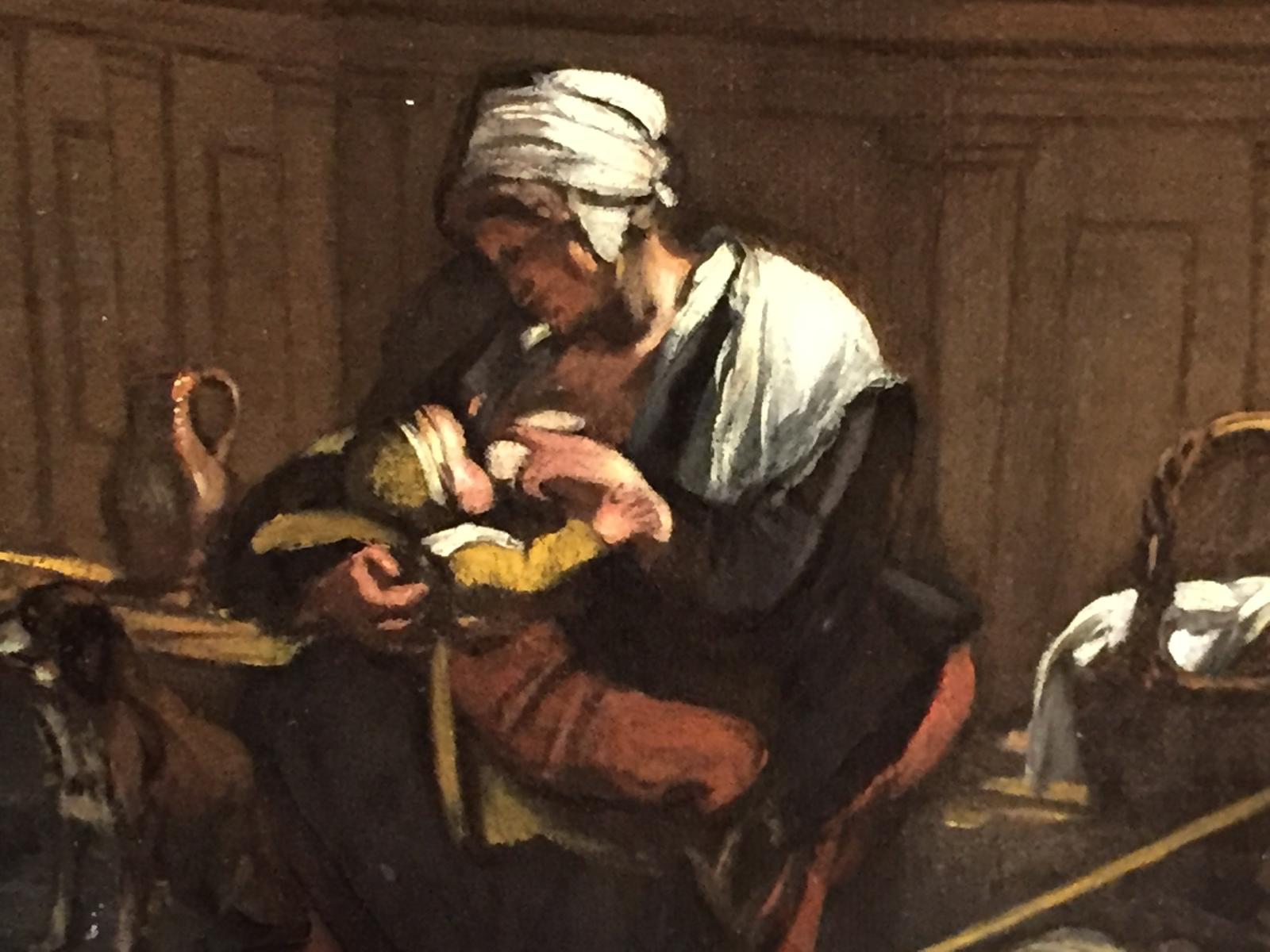 Vragen?